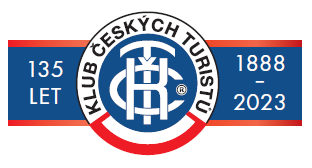 KČT, oblast Moravskoslezská
Stručná historie
2003 - 2022

Konference  12.2.2023
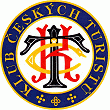 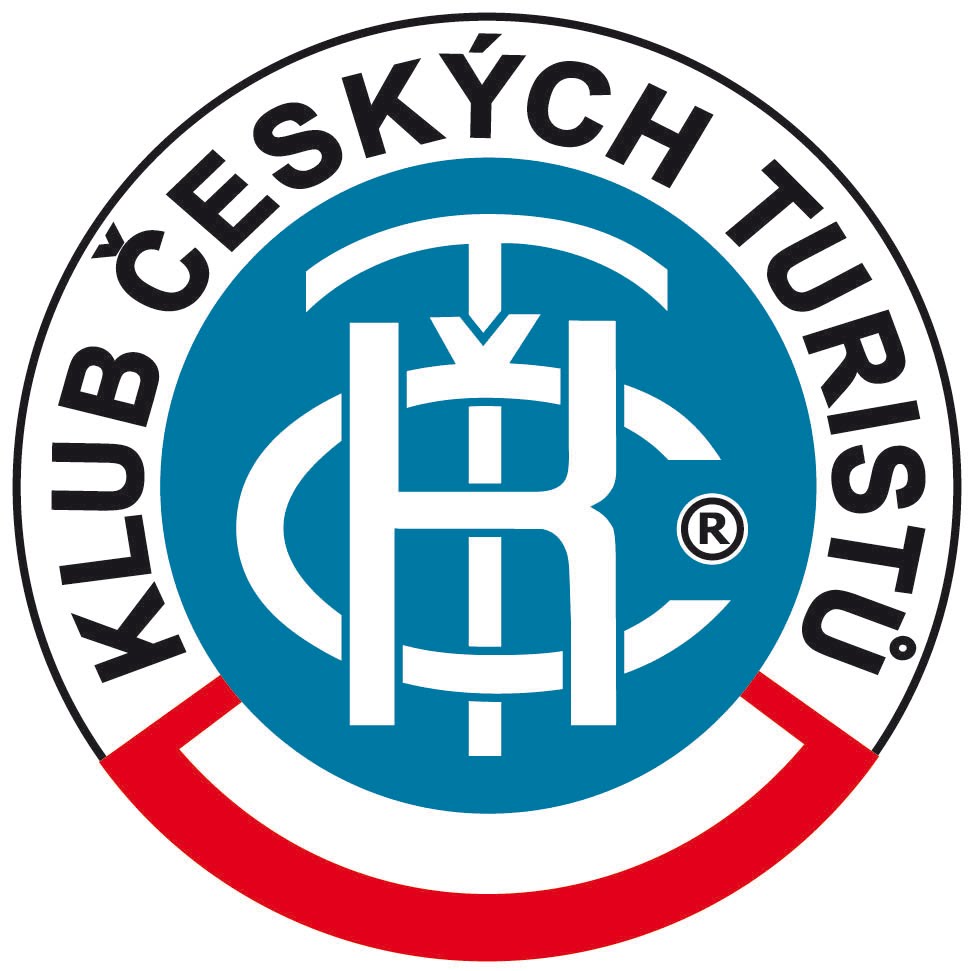 Obnovení KČT - Praha -7.4.1990
Ustavující konference KČT oblasti Slezsko byla 10.března 1992 v Opavě, předseda Josef Drozdek. Ukončující konference byla dne 1.3.2003, předseda Ing. Jaroslav Matula.

Ustavující konference KČT oblasti Beskydy 28.února 1992          ve Frýdku Místku, předseda Ing. Pavel Konšel. Ukončující konference byla 8.3.2003, předseda Ing. Břetislav Boháč.

Ustavující konference KČT oblast Moravskoslezská byla dne 2.2.2003 v Ostravě, vznikla sloučením obou výše jmenovaných oblastí, předseda Ing. Břetislav Boháč.
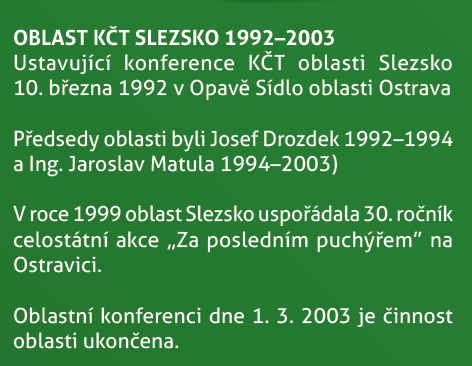 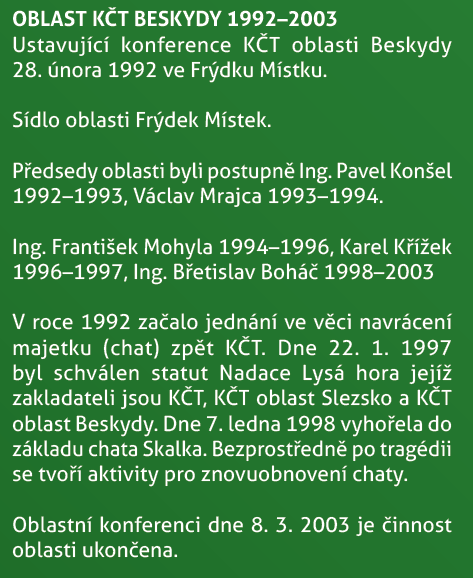 KČT, oblast Moravskoslezská
Ustavující konference se uskutečnila 3.2.2003 v Ostravě

Nejvýznamnějšími akcemi byly zaměřeny na jubilea a historické události v Moravskoslezském kraji (autor Mgr. Jan Sládek) v období 2001 - 2020.

Byly uspořádány mezinárodní akce Eurorando, V. MZST, 1. MLST, XI. MZST, 40. ročník PP, 50. ročník Klondyke

Byla postavena Bezručova chata na Lysé hoře v Beskydech
Členská základna 2003 - 2022
Složení výboru a revizní komise 
volební období 2003-2006
Ing. Břetislav Boháč - předseda , Renata Kotalová – sekretariát, Mgr. Jan Sládek – místopředseda pro činnost, Ing. Jaroslav Matula – místopředseda pro organizaci, Alena Nalepová – místopředsedkyně pro ekonomiku, Ing. Michal Hamřík – klasifikace, Ing. Mojmír Nováček – mládež (KR A-TOM) Miroslav Karas – značení, Jiří Stejskalík – technická sekce, Drahomíra Hrubá – členka výboru, Ing. Petr Holuša – propagace, web, Mgr. Jitka Musilová – mezinárodní činnost, Jan Klega – člen výboru, 

Jaroslav Konečný – předseda revizní komise, Miloslava Sedlačíková – členka RK, František Dvouletý – člen RK
Složení výboru a revizní komise 
volební období 2007-2010
Ing. Břetislav Boháč - předseda , Renata Kotalová – sekretariát, Jan Koutný – místopředseda pro činnost, Jan Klega – místopředseda pro organizaci, Alena Nalepová – ekonomika, Josef Čigelský – klasifikace, Ing. Mojmír Nováček – mládež (KR A-TOM) Miroslav Karas – značení, Jiří Stejskalík – technická sekce, Zdeněk Drozdek – člen výboru- program, Jiří Němec – člen výboru - technická sekce, 

Mgr. Jitka Musilová – předsedkyně revizní komise, Miloslava Sedlačíková – členka RK, Josef Drozdek – člen RK
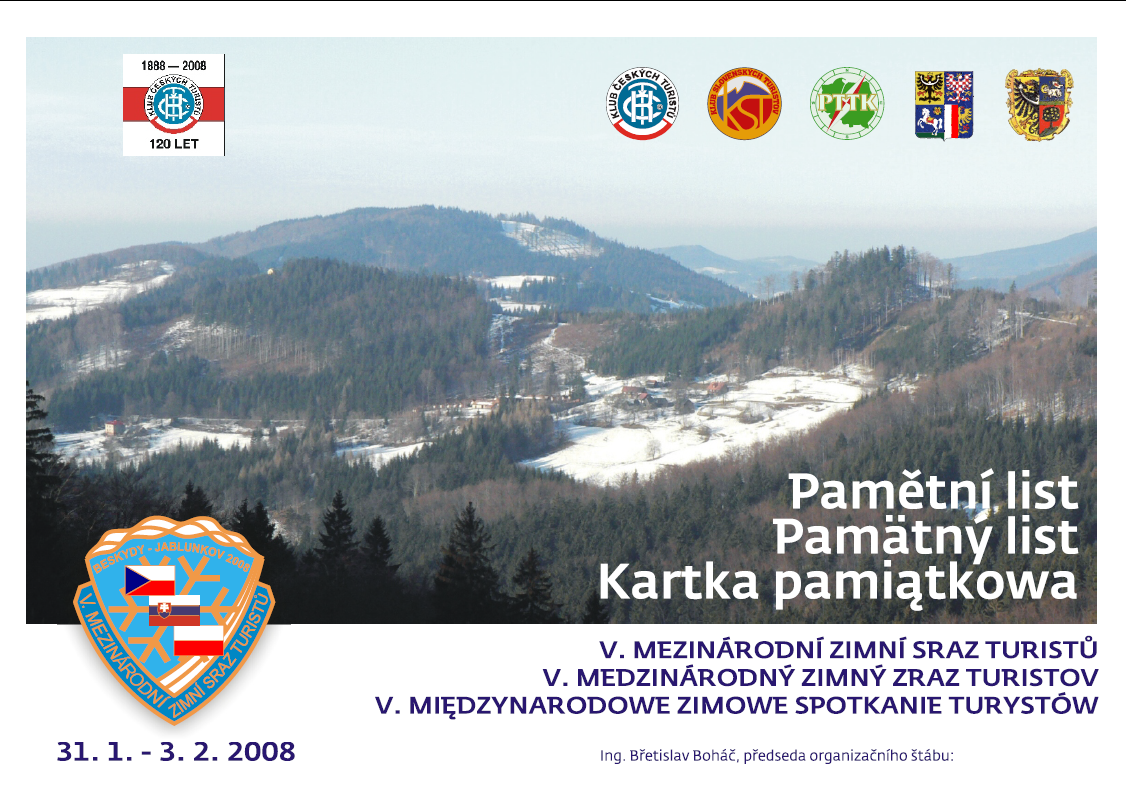 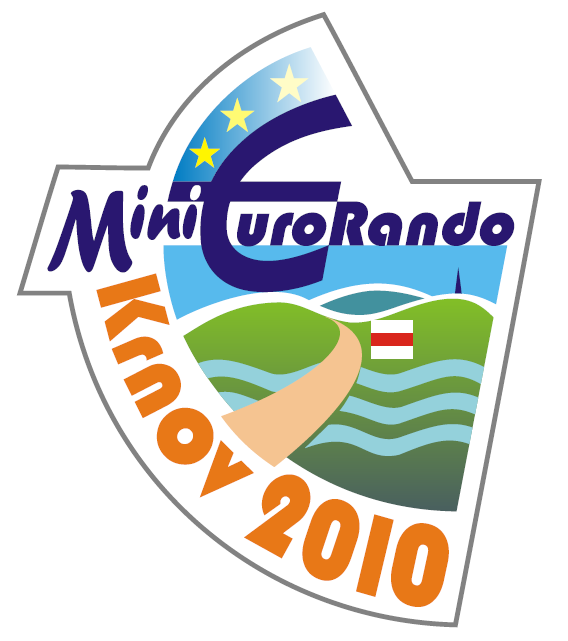 Složení výboru a revizní komise 
volební období 2011-2014
Ing. Břetislav Boháč - předseda, Bc.Renata Kotalová – členka výboru, ekonomika, projekty, Jan Klega - místopředseda pro organizaci, propagace, Stanislav Prais – krajská rada A-TOM, od 10/2010, Miroslav Karas  - člen výboru, krajská komise značení, Zbyněk Husák – člen výboru, programová rada, Josef Čigelský – člen výboru, klasifikace, Jiří Stejskalík – člen výboru, technická sekce, Jiří Němec – člen výboru, technická sekce, Pavel Růžička – člen výboru, technická sekce, Daniel Ševčík – člen výboru

Mgr. Jitka Musilová – předsedkyně revizní komise, Miloslava Sedlačíková – členka RK, Josef Drozdek – člen RK
Složení výboru a revizní komise 
volební období 2016-2019
Břetislav Boháč - předseda, Jan Klega - místopředseda pro organizaci, propagaci, Petr Holuša - místopředseda pro majetek, program, Zbyněk Husák - člen výboru, programová rada, Radovan Holub – člen výboru, programová rada, Renata Kotalová - členka výboru, Kalendář, Stanislav Prais - člen výboru, krajská rada A-TOM, metodika (od r. 2016), Miroslav Karas  - člen výboru, krajská komise značení, Josef Čigelský - člen výboru, klasifikace, Martin Jaterka -  člen výboru, technická sekce, Jiří Němec - člen výboru, technická sekce, Jana Glombová - členka výboru, technická sekce, Oldřich Žurek - člen výboru, technická sekce

Vratislav Jagla - předseda kontrolní komise, Josef Drozdek – člen kontrolní komise, Vlastimil Kusák - člen kontrolní komise
Složení výboru a revizní komise 
volební období 2019-2022
Petr Holuša -předseda, Jan Klega - místopředseda pro organizaci, Břetislav Boháč - místopředseda, oblast historie KČT, Zbyněk Husák - člen výboru, předseda Programové rady, Renata Kotalová - členka výboru, kalendář, propagace, Jan Říčný - člen výboru, legislatíva odborů, Ondřej Burel - člen výboru, web, propagace, Vladimír Peter	zástupce Moravskoslezské krajské rady ATOM, Miroslav Karas  	předseda Krajské komise značení - od r. 2022 Stanislav Duchek

Vratislav Jagla - předseda kontrolní komise, Zdeněk Drozdek člen kontrolní komise (kooptovaný za Josefa Drozdka), Vlastimil Kusák - člen kontrolní komise
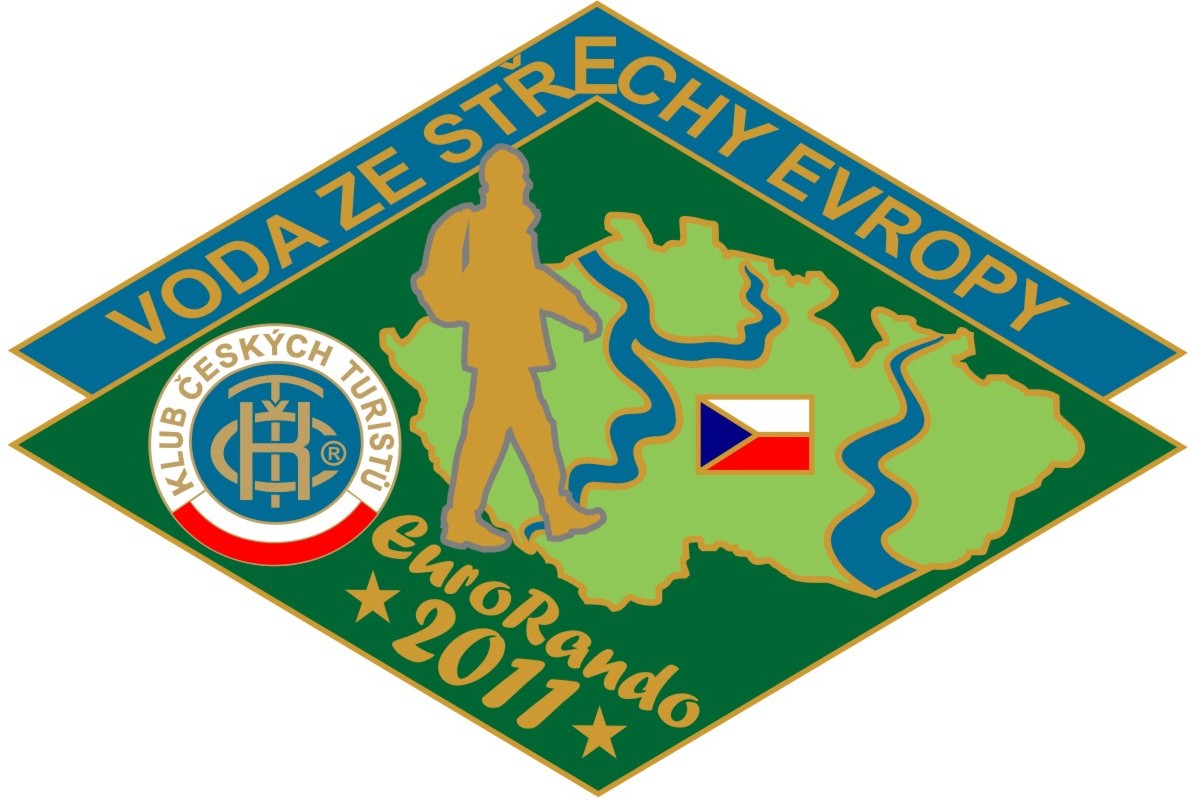 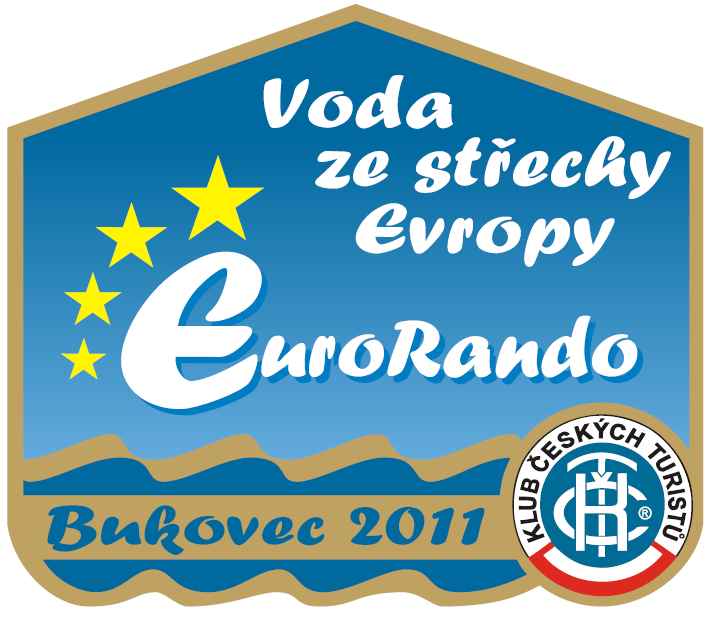 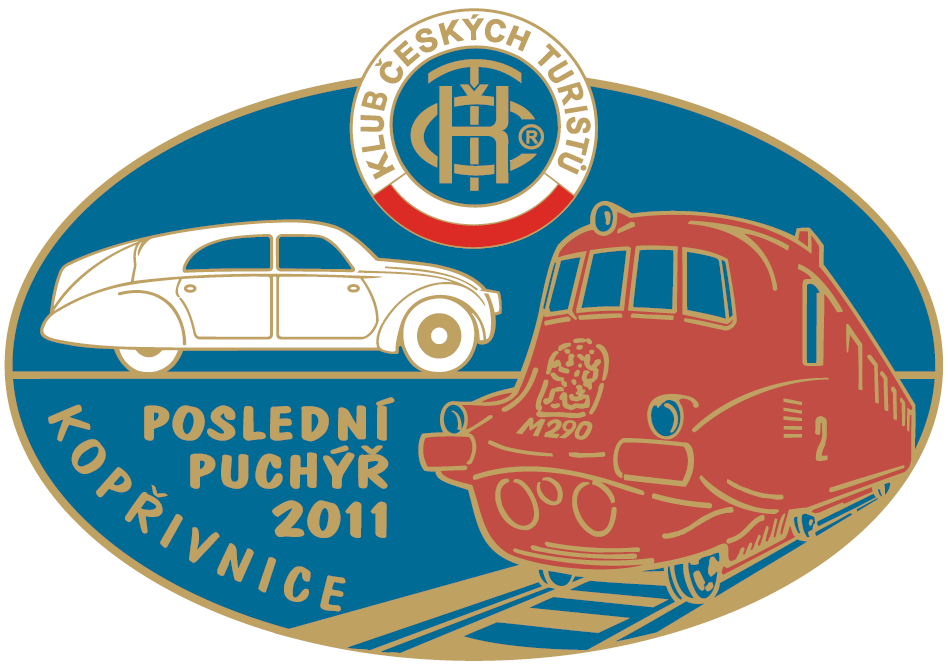 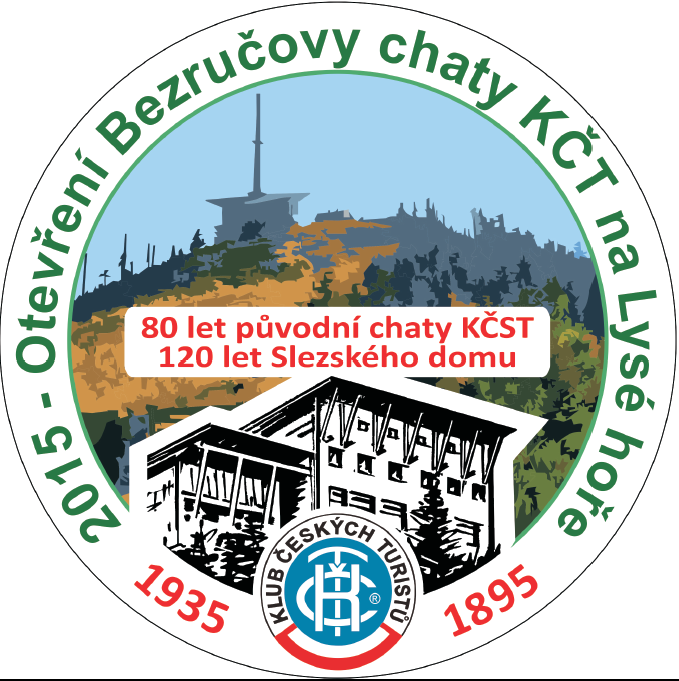 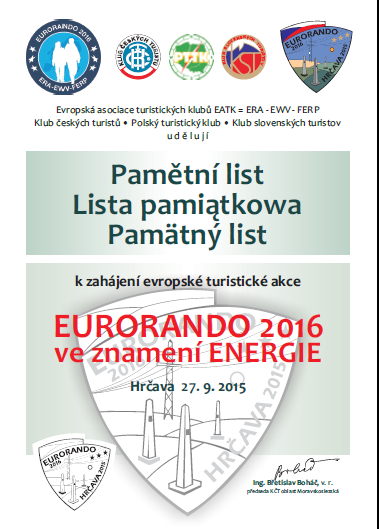 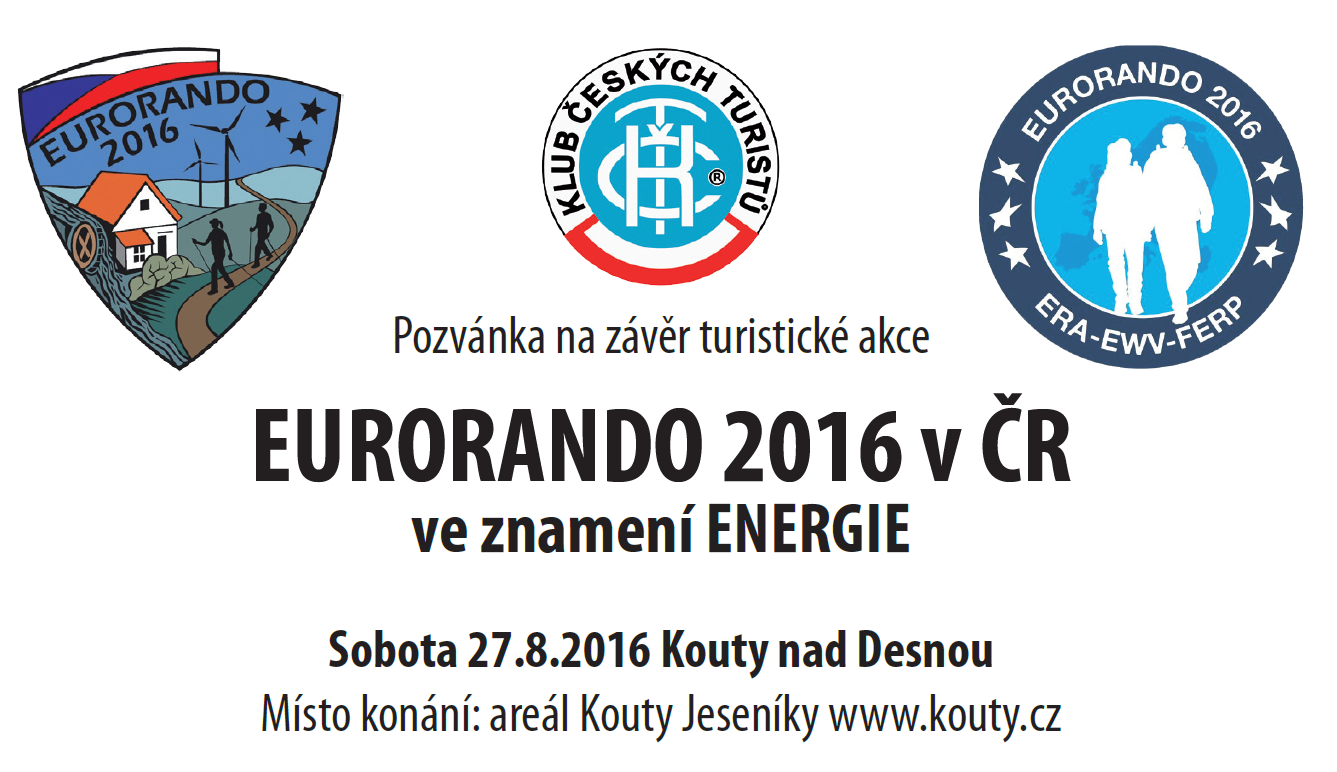 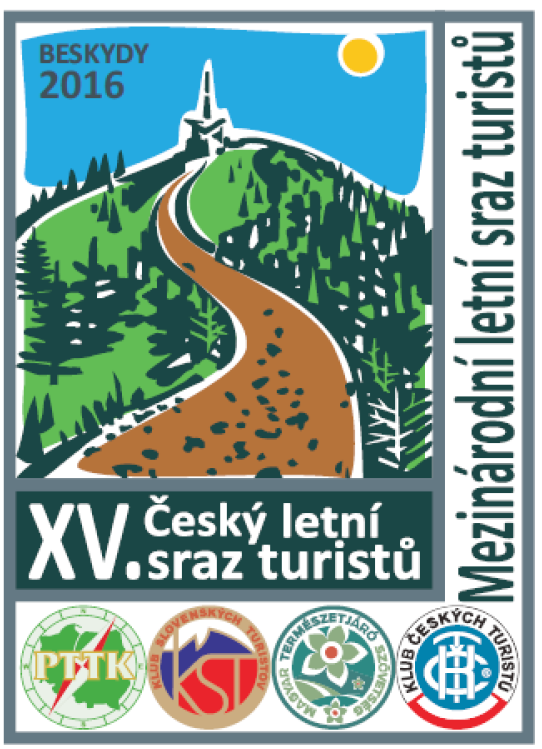 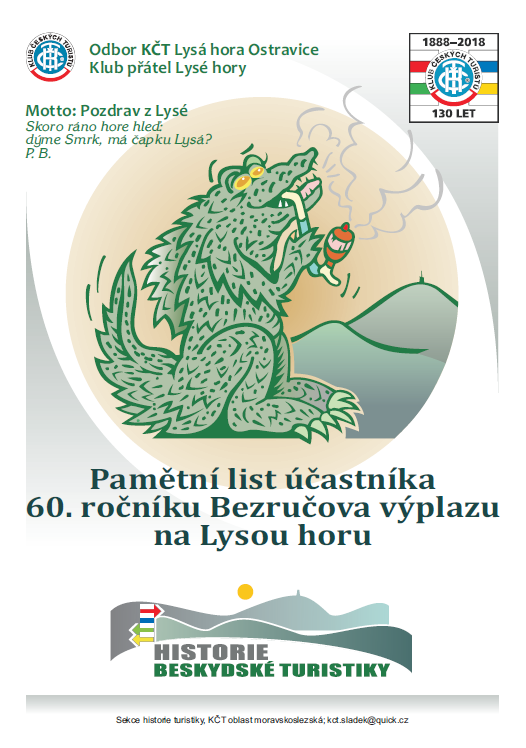 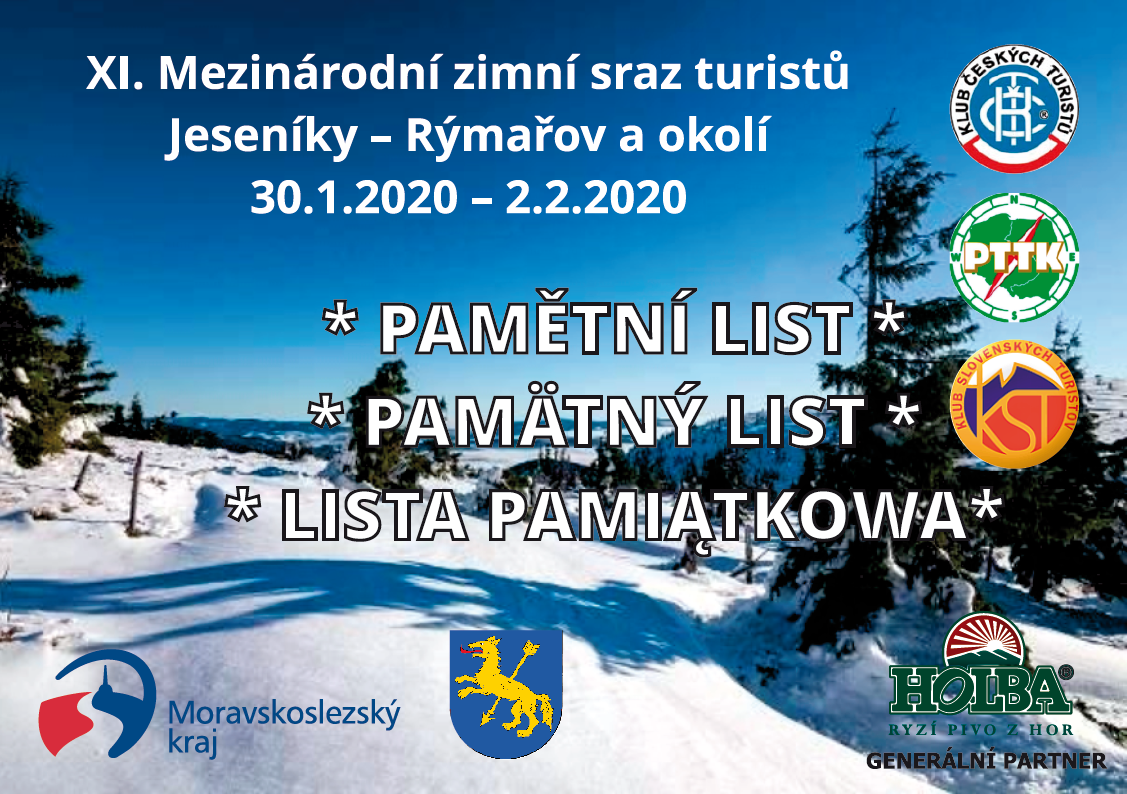 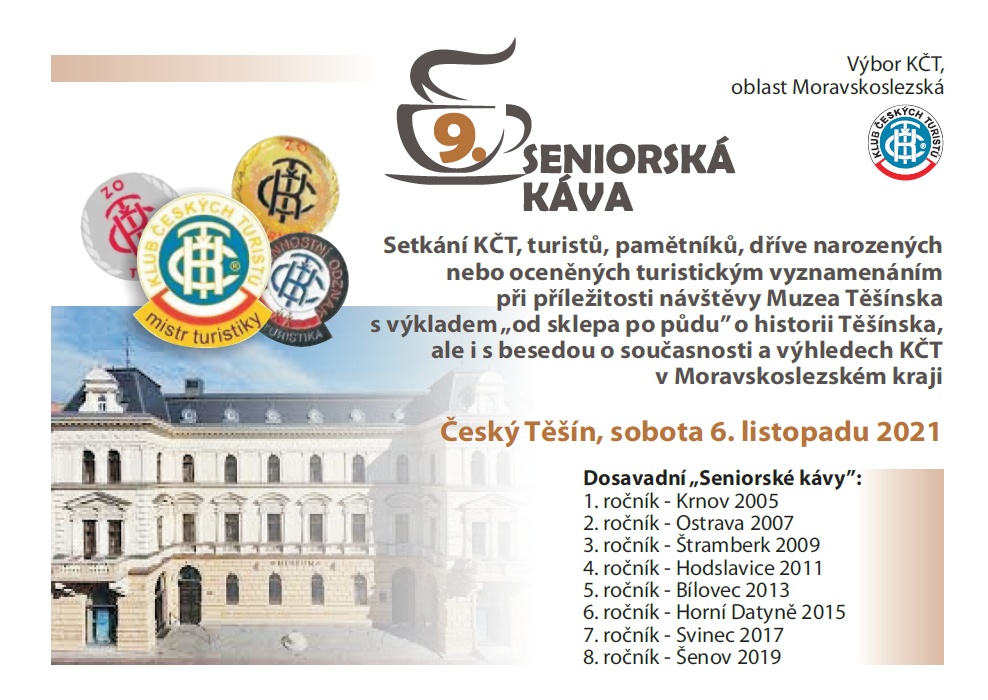 Děkuji za pozornost